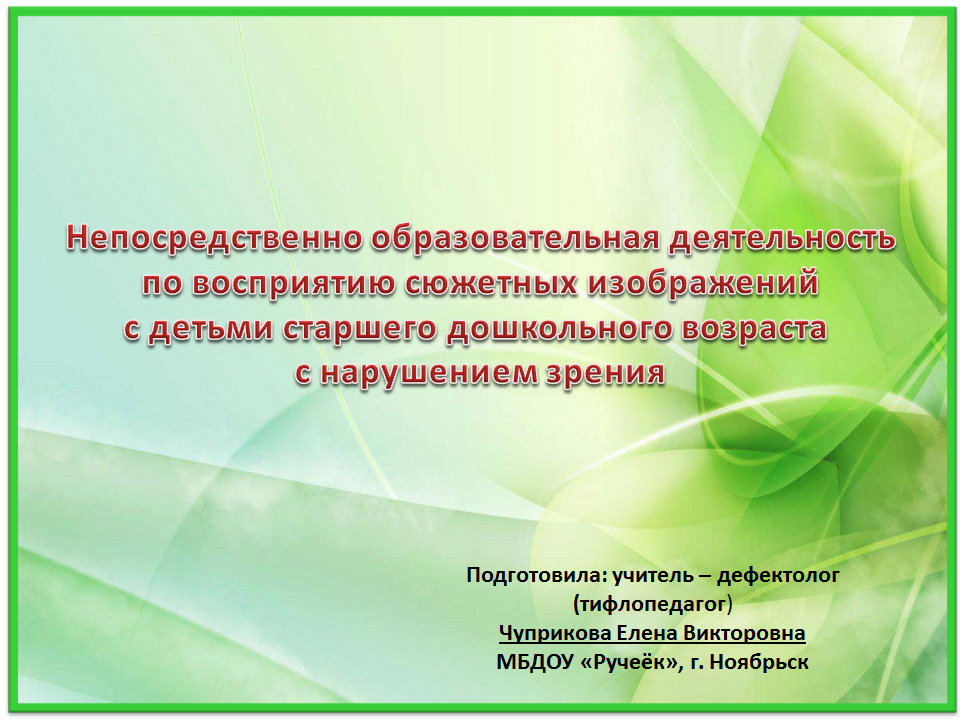 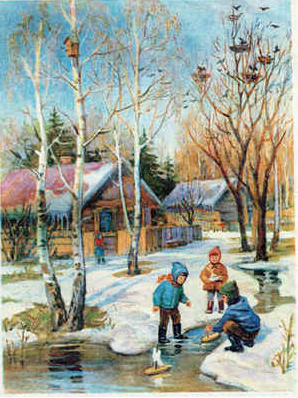 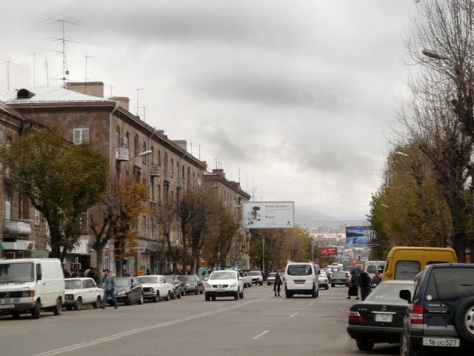 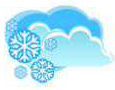 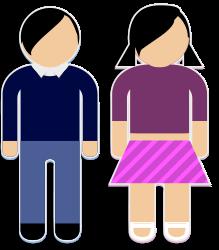 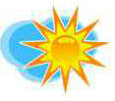 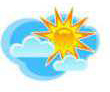 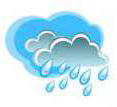 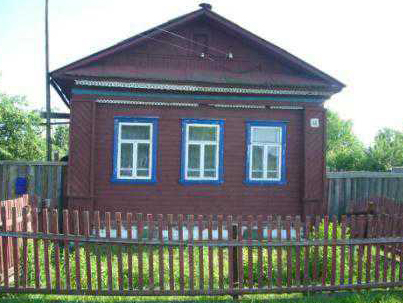 1.
2.
3.
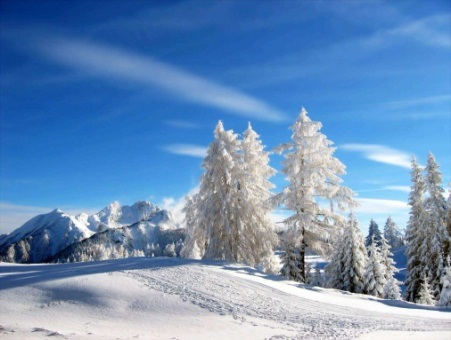 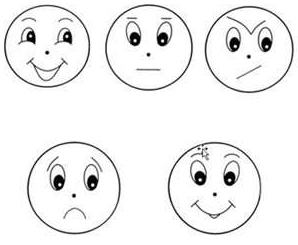 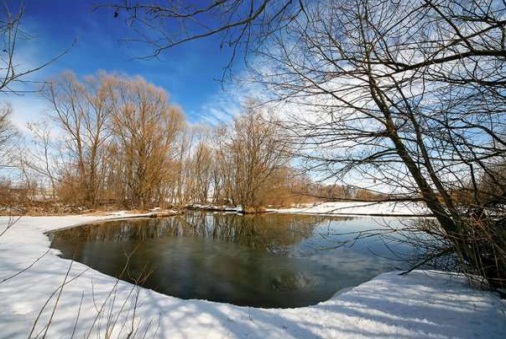 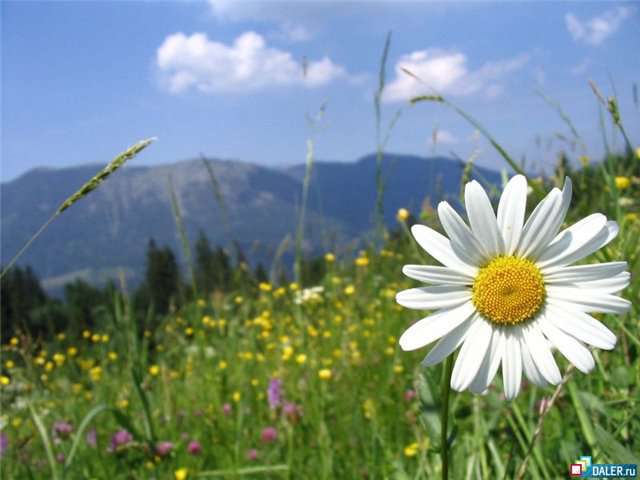 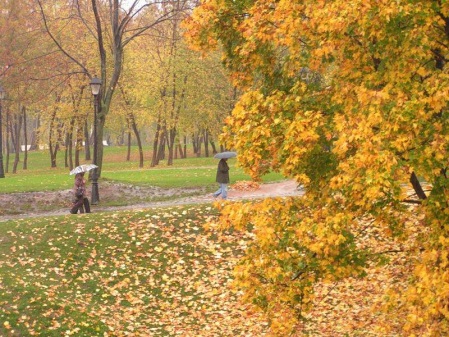 4.
5.
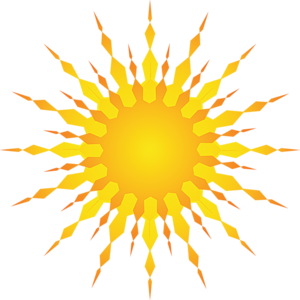 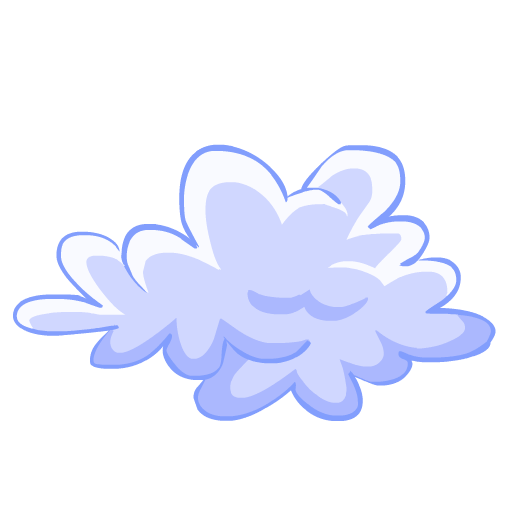 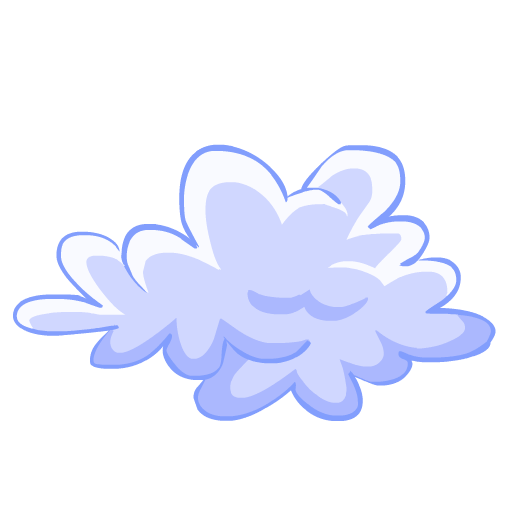 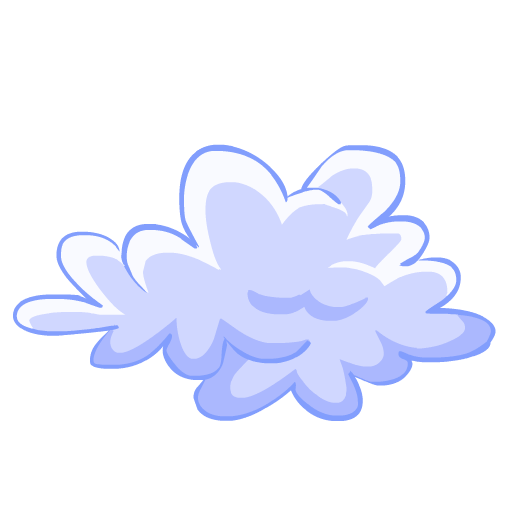 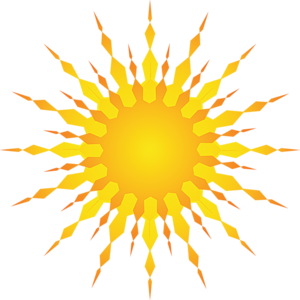 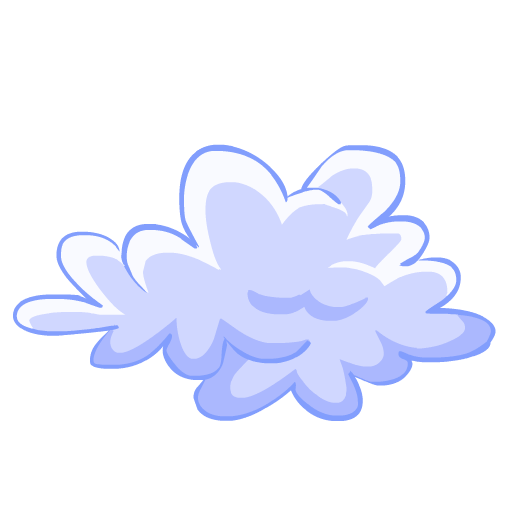 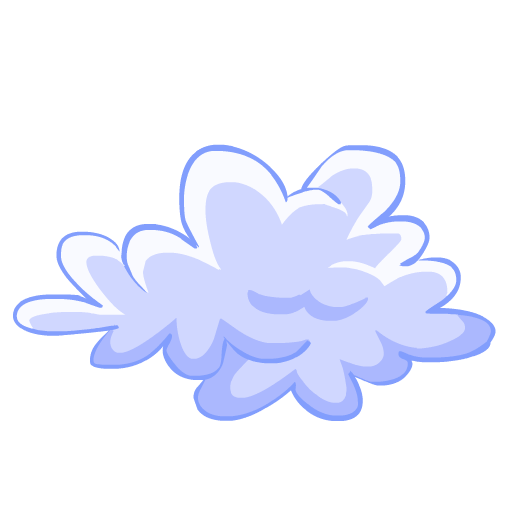 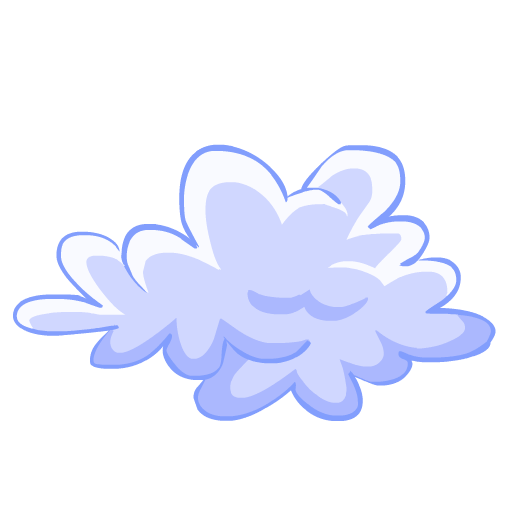 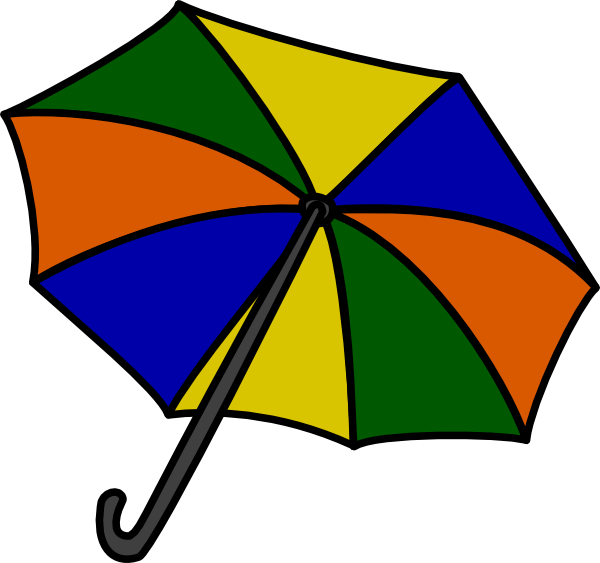 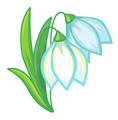 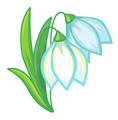 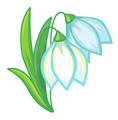 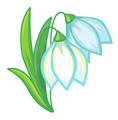 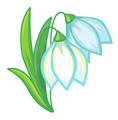 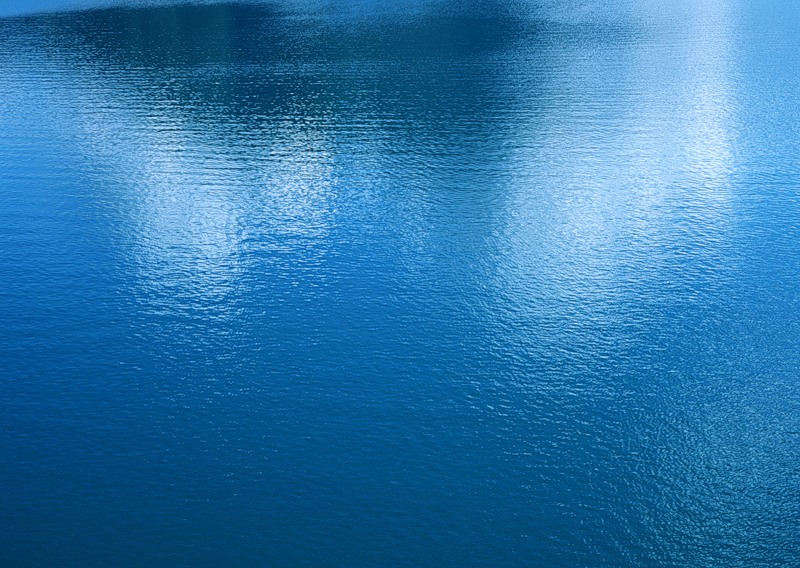 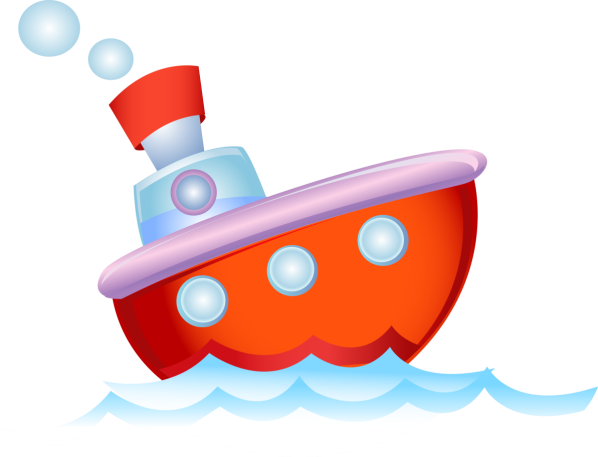 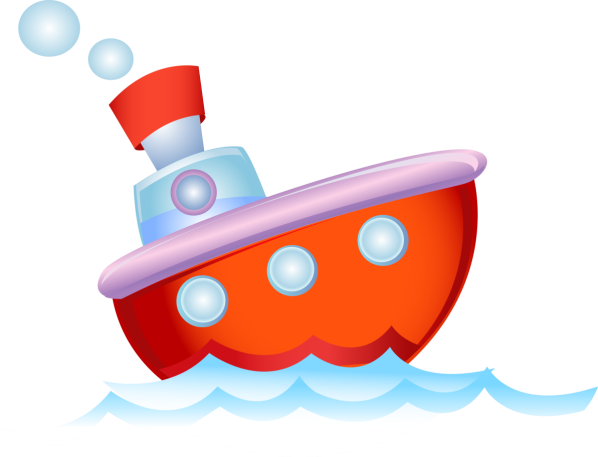